Flow rate and Continuity
Contents:
How to calculate
Whiteboards
Incompressible, laminar flow:
Concept 0
Volume flow rate = Av

What is the volume flow rate of air moving at 1.30 m/s down a hallway that measures 3.20 m by 4.10 m?   What time will it take to change the air in a room that measures 10.2 m x 14.0 m x 5.20 m?
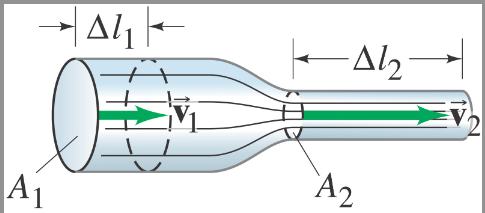 17.1 m3/s, 43.5 s
Incompressible, laminar flow:
Continuity:
A1v1 = A2v2

A = Area (m2)
v  = Velocity (m/s)

Derive
Demo (sink nozzle)
Mr. Rieck’s demonstration with a pipette…..
gasses…
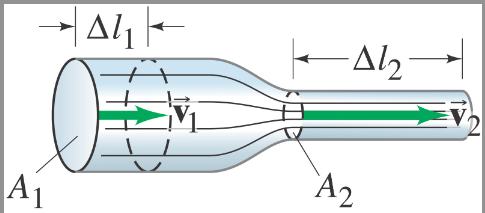 Incompressible, laminar flow:
A1v1 = A2v2

A = Area (m2)
v  = Velocity (m/s)

A 12.0 cm inner diameter pipe with water flowing at 1.18 m/s narrows to 5.00 cm inner diameter.  What is the velocity in the narrow part? What is the volume flow rate in m3/s?  
(6.80 m/s, 0.0133 m3/s)
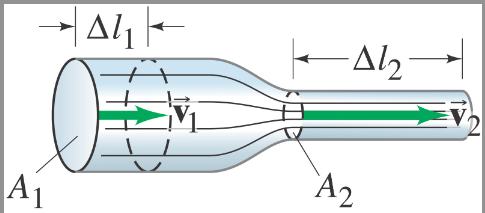 Continuity
1 | 2 | 3
Water is going at 1.45 m/s down a fire hose with a 6.20 cm inner diameter.  If the water leaves the hose at a speed of 17.3 m/s, what is the inner diameter of the nozzle?
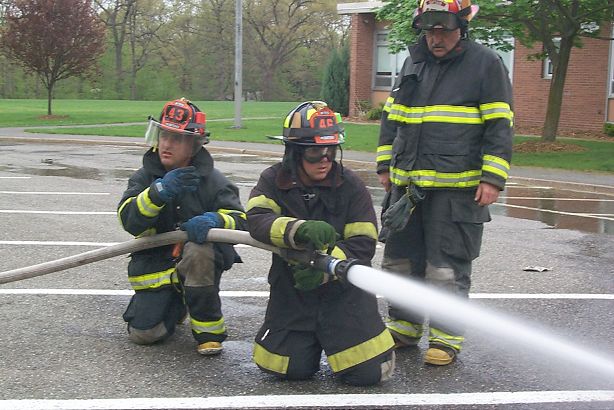 https://www.youtube.com/watch?v=eHXve23fCZw

Fire hose gets away
1.79 cm
All the air going down a 3.0x4.0 m hallway goes through a doorway that measures 74 cm by 203 cm.  If the air in the doorway is going 1.8 m/s, what is the speed of the air in the hallway?
0.23 m/s
A hydraulicking monitor or giant discharges water at 44.0 m/s from a 3.0 cm diameter nozzle.  What is the flow rate in m3/s, and what is the velocity in the 12 cm diameter supply pipe?
What recoil force does it exert?
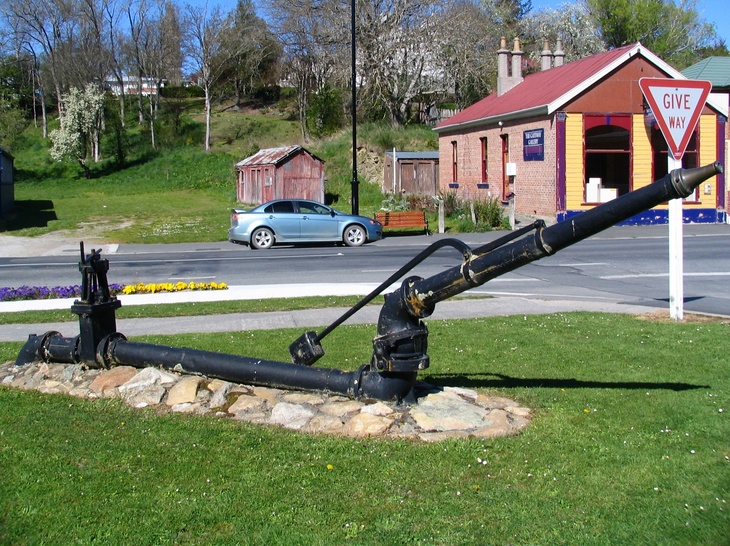 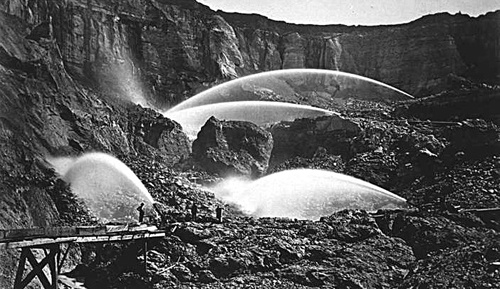 0.031 m3/s, 2.75 m/s, 1400 N